Office of foundation relations
[Speaker Notes: Must be in Slide Master mode to swap out photos.]
OSU Foundation’s Mission
We partner with the University to engage our community, inspire investment and steward resources to enhance the university’s excellence and impact.
OREGON STATE UNIVERSITY
2
[Speaker Notes: OSU Foundation is a 501c3 organization, separate from the university, tasked with receiving and administering charitable contributions supporting OSU. Through OSU Foundation, the university has an easy avenue to receive contributions from donors -- individuals or organizations -- interested in a charitable tax deduction. 

Partnering with our colleagues, you, is at the core of the work that we do. 

Partnership and collaboration will be a recurring theme today. 

We partner with the University to engage our community
We partner with the University to inspire investment
We partner with the University to steward resources to enhance the university’s excellence and impact.

From a big picture perspective Fundraising priority setting is a collaborative
process between the university and foundation leadership:

• Support the OSU strategic plan
• Include big ideas of interest to donors
• Provide a compelling case for support

Day to day, this also means we’re partnering with faculty, staff and students to meet fundraising goals.]
OSU Foundation: a snapshot
Six units make up the organization
Finance, Talent Management, Marketing and Donor Engagement, IT, Alumni Engagement, Development

Development
Major Gift Fundraising
Planned Giving
Annual Giving*
Principal Gifts Fundraising
Foundation Relations
OREGON STATE UNIVERSITY
3
[Speaker Notes: The OSU Foundation will celebrate it’s 75th year this year. 
We just launched the public phase of our second comprehensive campaign called “Believe It” with a $1.75B fundraising goal. So far, we’ve raised more than a $1B. We’ll wrap up in FY27. 
We launched our first campaign in 2004, raising over $1B
Philanthropy has supported over 170 endowed faculty positions and last year we awarded over 4500 scholarships. 

Finance: Investment relations, Payroll, Gift Administration and Accounting
Talent Management
Marketing and Donor Engagement: Marketing and Communications, Legislative Affairs, Stewardship, Annual Giving
IT
Alumni Engagement
Development
Major gift fundraising – this where Olivia and I spend most of our time. Working with individuals and companies to make significant investments in OSU-Cascades. 

However, we partner with our colleagues from our centralized teams to facilitate relationships in support of OSU-Cascades. 

Planned giving – this includes estate gifts, gifts of retirement accounts, life insurance, and other assets, and more 

Annual giving is technically part of Marketing and Donor Engagement, but it’s probably the most visible part of the Foundation – they lead Dam Proud Day, most of the appeals you receive in the mail or over email – often times our steadiest annual donors, become our most generous major donors. They also run a crowd-funding campaign that any unit and be a part of. 

-Principal gift fundraising ($5M+) – Principal gifts are more than just bigger major gifts. They are strategic philanthropy supporting solutions for societal problems.

-Foundation relations]
OSU FoundationOSU-Cascades Development Team
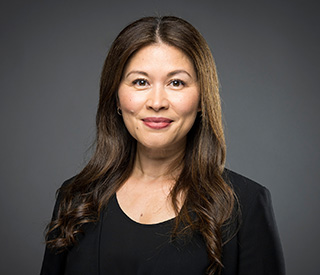 Saoirse Jones 
Director of Development II
Olivia Townsend
Assistant Director of Development
OREGON STATE UNIVERSITY
4
[Speaker Notes: OSU Foundation is a 501c3 organization, separate from the university, tasked with receiving and administering charitable contributions supporting OSU. Through OSU Foundation, the university has an easy avenue to receive contributions from donors -- individuals or organizations -- interested in a charitable tax deduction. 

The OSU Foundation’s office of Foundation Relations is a four-person team, who each manage relationships with a portfolio of non-profits and private foundations. We support work across campus to develop and submit proposals to private foundations. Aaron Shonk is the Senior Director and works with university priority foundations like Murdock Charitable Trust and Keck Foundation. Paul DuBois is the Director of Development and works with a lot of health science and RFP-driven foundations. Elizabeth Ocampo is the other Director and works with social science and direct service grantmakers. Emily Payne is the Assistant Director and works with grants under $50,000.]
OSU Foundation team at Cascades
Olivia and I partner with faculty and staff to:

Spotlight programs of distinction, through broad based engagement
Identify funding opportunities and develop proposals 
Include the experts in the cultivation process 
Share outcomes and celebrate impact
Facilitate community and industry relationships
OREGON STATE UNIVERSITY
5
[Speaker Notes: Day to day, this also means we’re partnering with faculty and staff to:
Spotlight programs of distinction, through broad based engagement – an DPT event
Identify funding opportunities and develop proposals- scholarship proposals for academic programs, Juntos proposal
Include the experts in the cultivation process- Jen Hoffman joined Olivia on a donor meeting to talk about internships
Share outcomes and celebrate impact – Developing impact reports, student thank you letters, drafting stewardship pieces
Facilitate relationships- bring donors into the conversation to help our experts solve big problems. We can go broad but not deep, but oftentimes that’s the first step in a donor’s cultivation. In other words, tell us what you’re excited about.]
OSU FoundationOffice of Foundation Relations
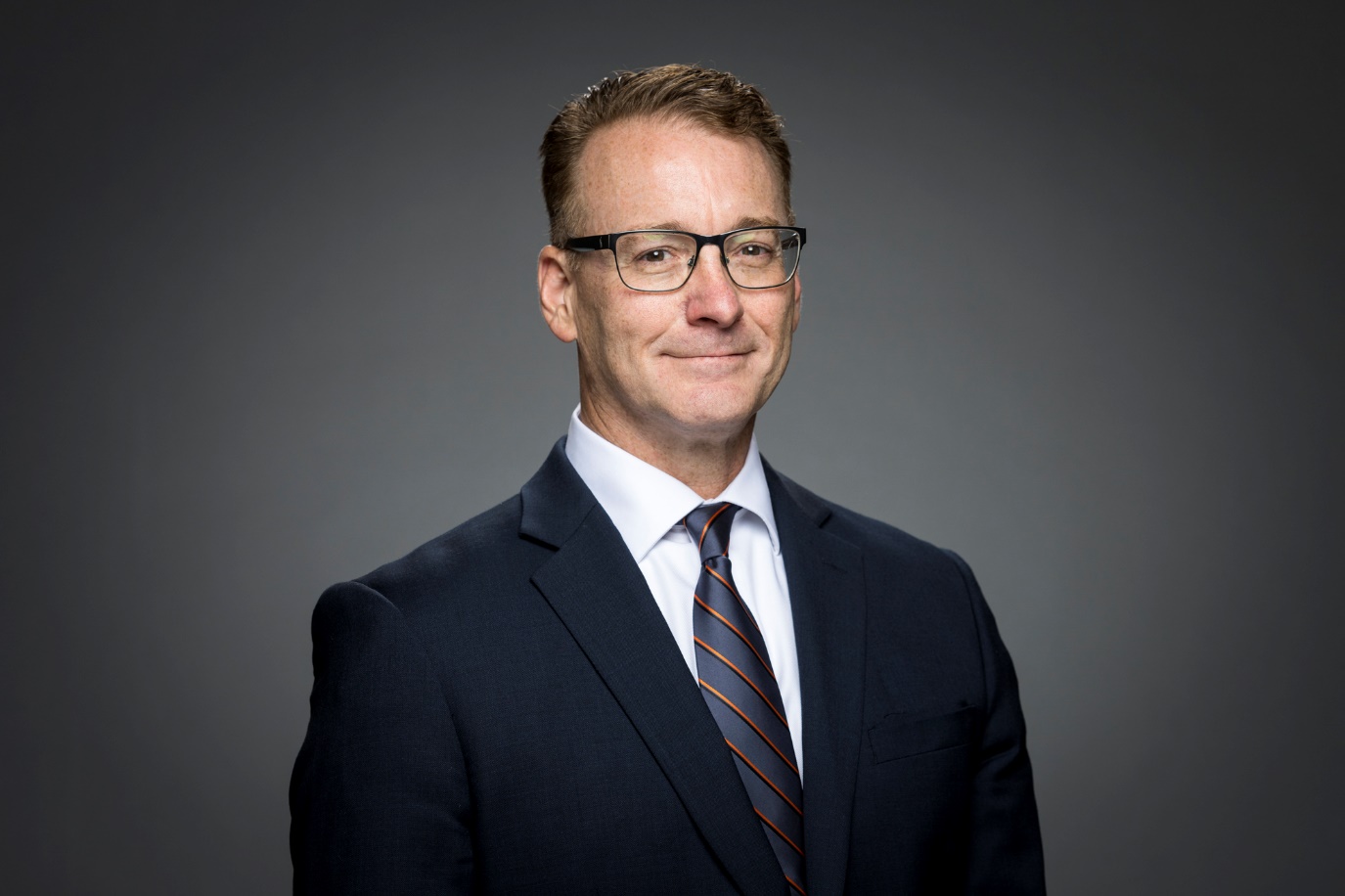 Aaron Shonk
Senior Director
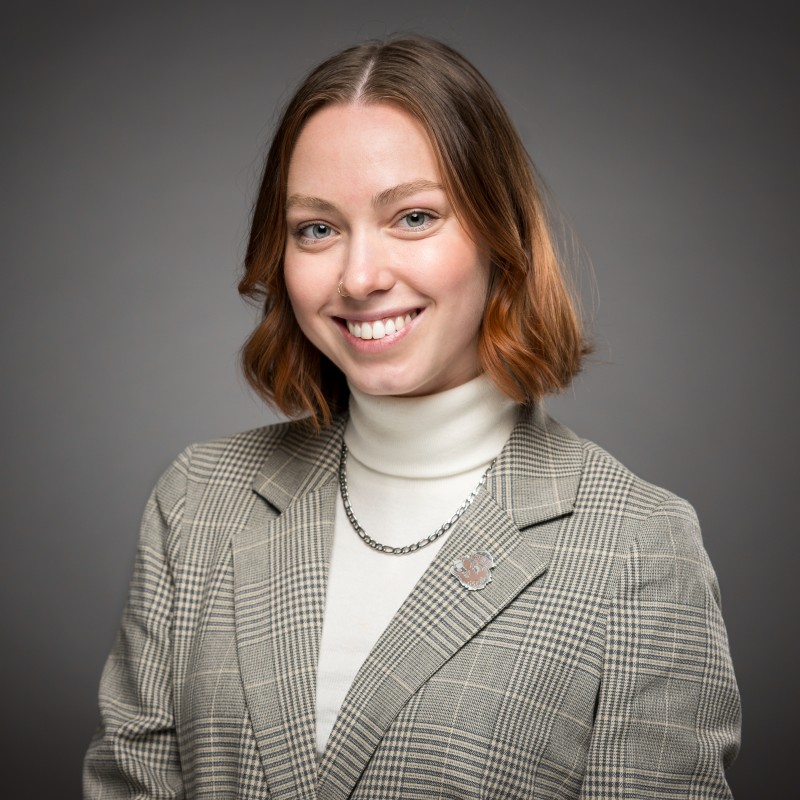 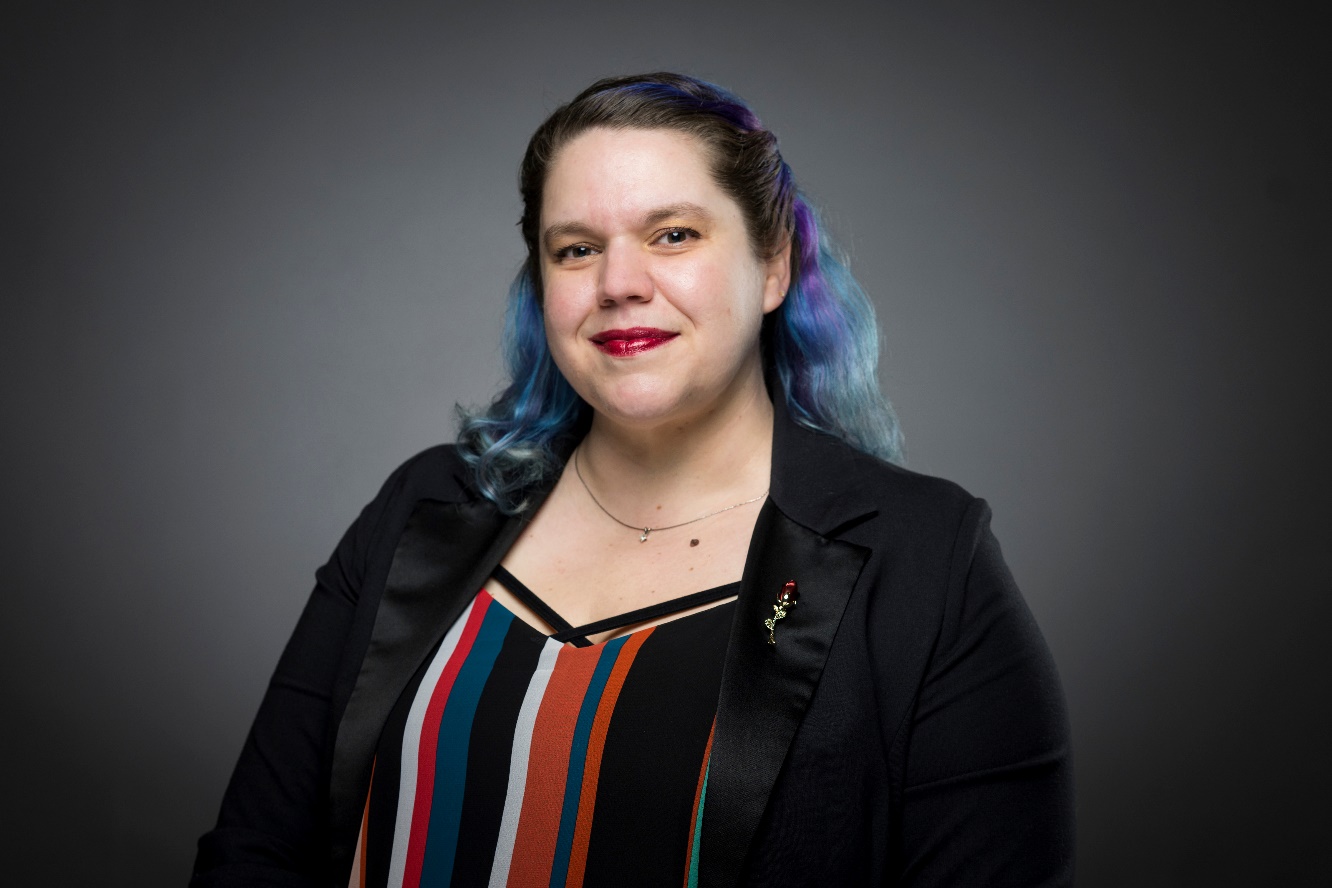 Paul DuBois
Director
Emily Payne
Assistant Director
Adeline Hull
Coordinator
Elizabeth Ocampo
Director
OSU FOUNDATION
6
[Speaker Notes: OSU Foundation is a 501c3 organization, separate from the university, tasked with receiving and administering charitable contributions supporting OSU. Through OSU Foundation, the university has an easy avenue to receive contributions from donors -- individuals or organizations -- interested in a charitable tax deduction. 

The OSU Foundation’s office of Foundation Relations is a four-person team, who each manage relationships with a portfolio of non-profits and private foundations. We support work across campus to develop and submit proposals to private foundations. Aaron Shonk is the Senior Director and works with university priority foundations like Murdock Charitable Trust and Keck Foundation. Paul DuBois is the Director of Development and works with a lot of health science and RFP-driven foundations. Elizabeth Ocampo is the other Director and works with social science and direct service grantmakers. Emily Payne is the Assistant Director and works with grants under $50,000.]
Foundation Relations Services
The OSU Foundation Office of Foundation Relations is here to help get you funding

Prospect research, vetting
Relationship development with private foundations
Proposal review, editing, and submission
Post-award report coordination and submission
Grant writing and proposal development training
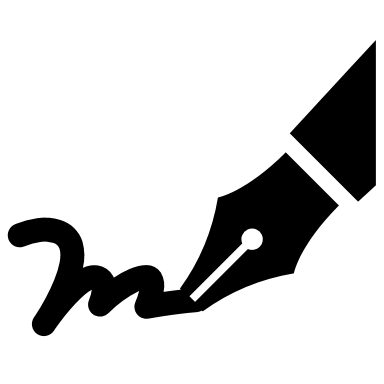 OREGON STATE UNIVERSITY
7
[Speaker Notes: The office provides five services to OSU faculty and staff interested in pursuing grant funding through private foundations: 

Research on private foundations
       - Prospect research for your need or program
Relationship development with private foundations
 - liaise with foundation staff, attend trainings, obtain information, provide stewardship
Grant review and editing
Training
       - Faculty training sessions
       - One-on-one consulting
       - New faculty training
       - Topic-based trainings (narratives, budgets, evaluations, prospect research, etc.) – You can find copies of previously held trainings on our website

The services of this office are available to everyone who is interacting with a private foundation, regardless if their proposal will go through the Office of Sponsored Research and Award Administration (OSRAA) or through OSU Foundation. In fact, most grants go through OSRAA, and that is preferred.]
Topics
OSU Foundation’s Foundation Relations Team brief overview – who we are, what we do
Prospect Research – Tools for finding funding opportunities
Speaking a Grantmaker’s language
Writing a Letter of Intent 
Q&A
OREGON STATE UNIVERSITY
8
Foundation Relations ServicesProspect Research
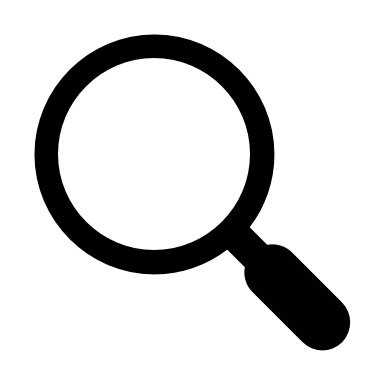 We research prospective private foundations to ensure that the proposed private foundation is a good match for a particular project. We also help identify prospective funders for projects.

TOOLS: 
RFP Newsletter www.fororegonstate.org/fundingopportunities
GrantForward https://guides.library.oregonstate.edu/grants
OSU FOUNDATION
9
Foundation Relations ServicesRelationship Management
We work with and engage individual foundations on behalf of OSU, including attending training, obtaining technical information, and providing stewardship.
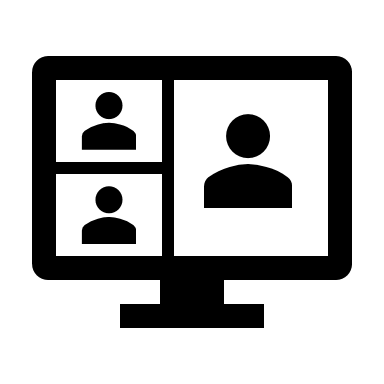 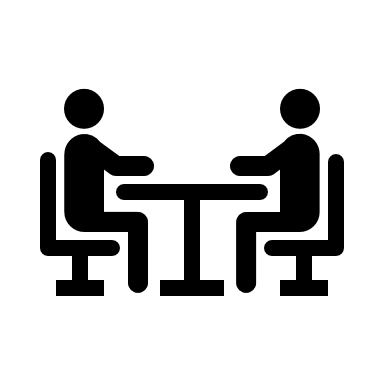 OSU FOUNDATION
10
Foundation Relations ServicesProposal Review, Editing, Submission
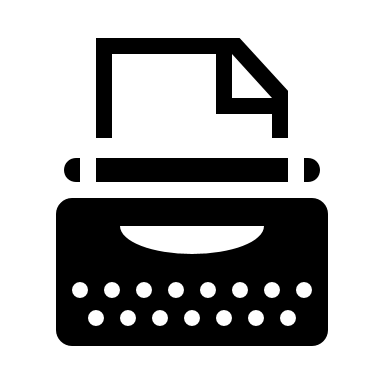 Proposal reviews are tailored to meet your needs. We provide reviews ranging from critiques of the written narrative to final proofreading. 

When requesting a review, please contact the office at least six business days before the deadline. Reviews are provided on proposals requesting at least $10,000.
OSU FOUNDATION
11
Foundation Relations ServicesPost-Award Reporting
We track final reporting deadlines and coordinate with applicants on report submissions.
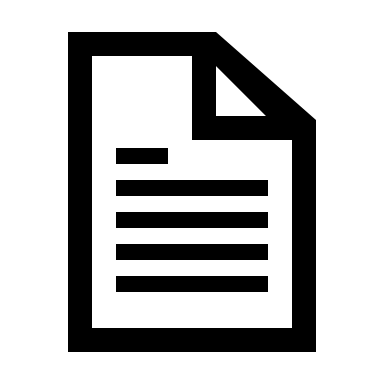 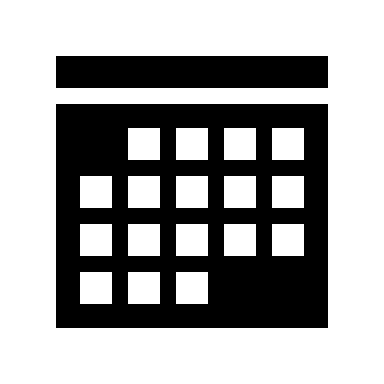 OSU FOUNDATION
12
Foundation Relations ServicesGrant Training and Skill Building
We provide training opportunities to build grant skills for university applicants. Includes:
Grant writing and proposal development for private foundations
New faculty training
Grant training for academic units
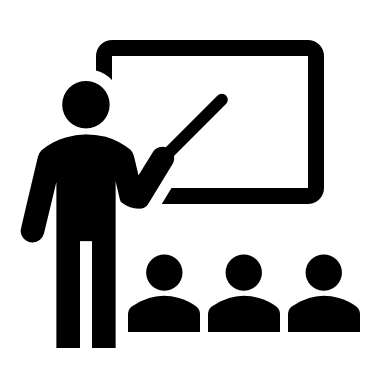 OSU FOUNDATION
13
Foundation Relations Services
We work closely with: 

All OSU Colleges
The Research Office 
College-Based Pre-awards Team 
Private funding organizations

Contact us early in your process!
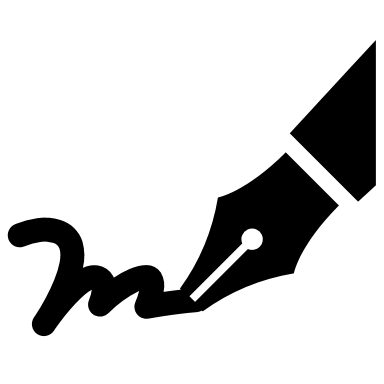 OREGON STATE UNIVERSITY
14
[Speaker Notes: Consider us the glue that connects all the various groups involved in a proposal.

OSU Colleges – from our vantage point into all colleges, we may know others in units outside your own who are doing related or complementary research. We can make introductions

Research Office – most grants (99%) go through OSRAA, so we’re frequent partners in helping submissions to private foundations through the research office go smoothly. We work with them on limited submissions opportunities, and we help enact university-level strategies for research development and external partnerships.

We collaborate on proposal submission with your college’s pre-award team. Generally, that means that they do the budget part, and we review and edit the narrative sections to appeal to the philanthropic goals of the funder.

We develop long-term relationships with private foundations and other nonprofit funders. Information on OSU’s history of engagement with them may be really useful in making your proposal more likely to be funded.

For all these reasons, make OSU Foundation’s Foundation Relations team an early contact when you’re beginning to work toward submitting a grant.]
TOOLS FOR FINDING FUNDING OPPORTUNITIES
FOUNDATION RELATIONS WEBSITEwww.fororegonstate.org/foundationrelations
OREGON STATE UNIVERSITY
16
RFP Newsletter
https://fororegonstate.org/fundingopportunities
The OSU Foundation’s RFP newsletter is the most comprehensive listing of the open funding opportunities we are monitoring at any given time.
Four tabs at the bottom: 
New Opportunities
Rolling Deadlines
Previous Announcements
Contact Info
TIP: Use Ctrl + F to search the whole spreadsheet for keywords
OSU FOUNDATION
17
Current RFP Newsletter
OREGON STATE UNIVERSITY
18
GrantForward
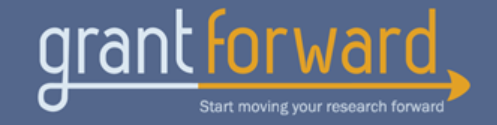 https://guides.library.oregonstate.edu/grants 

A subscription database that allows users to search for both federal and private funding opportunities. Sort by category, sponsor type, deadline, and more. 

Use advanced search terms, save searches, and subscribe to receive automated notifications.
OSU FOUNDATION
19
Philanthropy News Digest
http://philanthropynewsdigest.org/ 

Philanthropy News Digest (PND) is a daily news service and compendium, in digest form, of philanthropy-related articles and features culled from print and electronic media outlets nationwide.
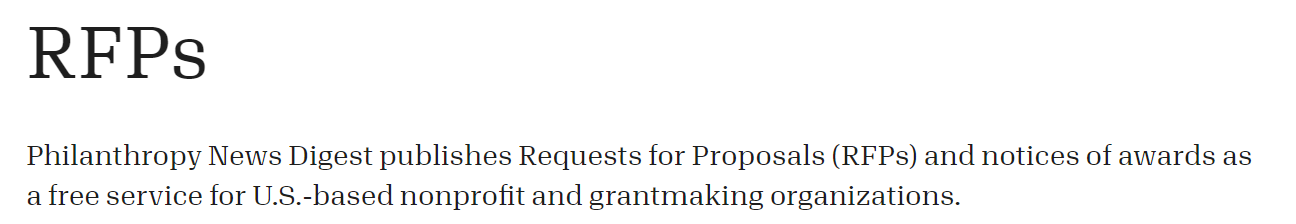 Daily RFP published listings. Subscribe!
OSU FOUNDATION
20
Cooperative Approach
The Foundation Relations Team uses our tools to scour the internet for funding opportunities twice monthly. In addition, we monitor a portfolio of funders for funding developments.

You use the available search tools, like individualized searches with GrantForward or PND.

Through our joint efforts, we are more likely to see all the most relevant funding opportunities for your topic.
OREGON STATE UNIVERSITY
21
Playing Matchmaker
The Foundation Relations team works to match funding opportunities with OSU faculty and programs.
You can help!
Share your research topic/project idea and vision with the OSUF team and OSU-Cascades research administration.
What problem does your work hope to solve?
What method do you plan to use?
Who does your work benefit? Be specific!
How is society improved through your efforts? What is the impact?
OREGON STATE UNIVERSITY
22
[Speaker Notes: Reach out to any one of us to discuss your project. We are always interested in hearing about your work and what you are looking for. Send us an email, ask for a zoom call, whatever works best for you. We here to help!]
Finding Funding OpportunitiesBreakout
What is your current funding picture? How do grants currently figure into your work? 
What funding do you envision needing to enact your vision in the near term, three to five years from now, or seven to ten years from now?  
What could you do if you had access to an additional $25,000?$100,000? $500,000? $1,000,000?
OREGON STATE UNIVERSITY
23
[Speaker Notes: Let's do some thinking and sharing about current and potential future funding. First, I'd like you to think about what your current funding picture looks like. Where do your funds come from, how much of that is grants, and what kinds of grants are they?

Then, I'd like you to think about the future, first in the dimension of time – what would you like to achieve now, at a mid-range, and longer-term time scales. What kind of funding would those kinds of plans require? Then, I'd like you to think about the future in the dimension of funding amount – if given the opportunity to use new funds, what would you do with them? Do you have ideas for all these funding scales?]
SPEAKING A GRANTMAKER’S LANGUAGE
OSU FOUNDATION
24
[Speaker Notes: Our second topic is speaking a grantmaker’s language. One important way to improve a grant proposal’s chance of success is to frame your argument in terms that are important and relevant to the funder and reviewers. In this section, we’ll talk about what private foundations, in particular, find relevant. Before we get there, however, let’ talk about the state of the field.]
Philanthropic Giving in 2022
There are more than 120,000 foundations in the United States, each with its own processes and priorities.

In 2022, foundations distributed $90.8 billion in charitable giving.
https://go2.ccsfundraising.com/rs/559-ALP-184/images/CCS_2022_Philanthropic_Landscape.pdf
OSU FOUNDATION
25
[Speaker Notes: Charts from the “2022 Snapshot of Today’s Philanthropic Landscape” report produced by CCS Fundraising. CCS is a strategic fundraising firm
that partners with nonprofits for transformational change.]
Funding for education represents a large sector of private foundation philanthropy; this category includes K-12 schools, higher education, and libraries.



Program Development has overtaken all other types of funding in recent years. Before 2007, capacity building (aka facility projects) would have been among the largest sectors.
OSU
Research
OSU FOUNDATION
26
[Speaker Notes: Program Development has significantly overtaken all other types of funding in recent years. Before 2007, facility projects would have been among the largest sectors, and now it doesn’t even make the top five.

You might think of ‘80’s and ‘90’s philanthropy as the kind where big donors make gifts to museums or hospitals to name a wing. Institutions would tell a funder what they were planning to do and secure donors who could help them achieve their missions. 

Since then, private foundations have pivoted to supporting programs with measurable outcomes, where the impact (societal benefit) of the work is most felt by people in need. Often, it’s now the private foundations that prescribe the priorities, and they then secure partner institutions to achieve the foundation’s mission. 

This is important information for university applicants -- most of our grants are for sponsored research, which as you can see, is a smaller priority. The applicants that position their projects as serving some societal need are the most successful in securing private foundation support; they demonstrate measurable impact that aligns with a foundation’s mission.]
About Private Foundations
With so many private foundations, each prioritizes their own small sliver of the philanthropic landscape. 
Priorities are unique and driven by the philanthropic aims of their founders.

Speaking to private foundations means talking about IMPACT
OREGON STATE UNIVERSITY
27
[Speaker Notes: Impact is the watchword for the private foundation sector right now. Private foundations are looking for grantees who can help them achieve their unique philanthropic vision. They are looking for funding “partners” who care about their corner of a particular cause or interest.]
When you know one private foundation…
…you know one foundation.
OSU FOUNDATION
28
About Private Foundations
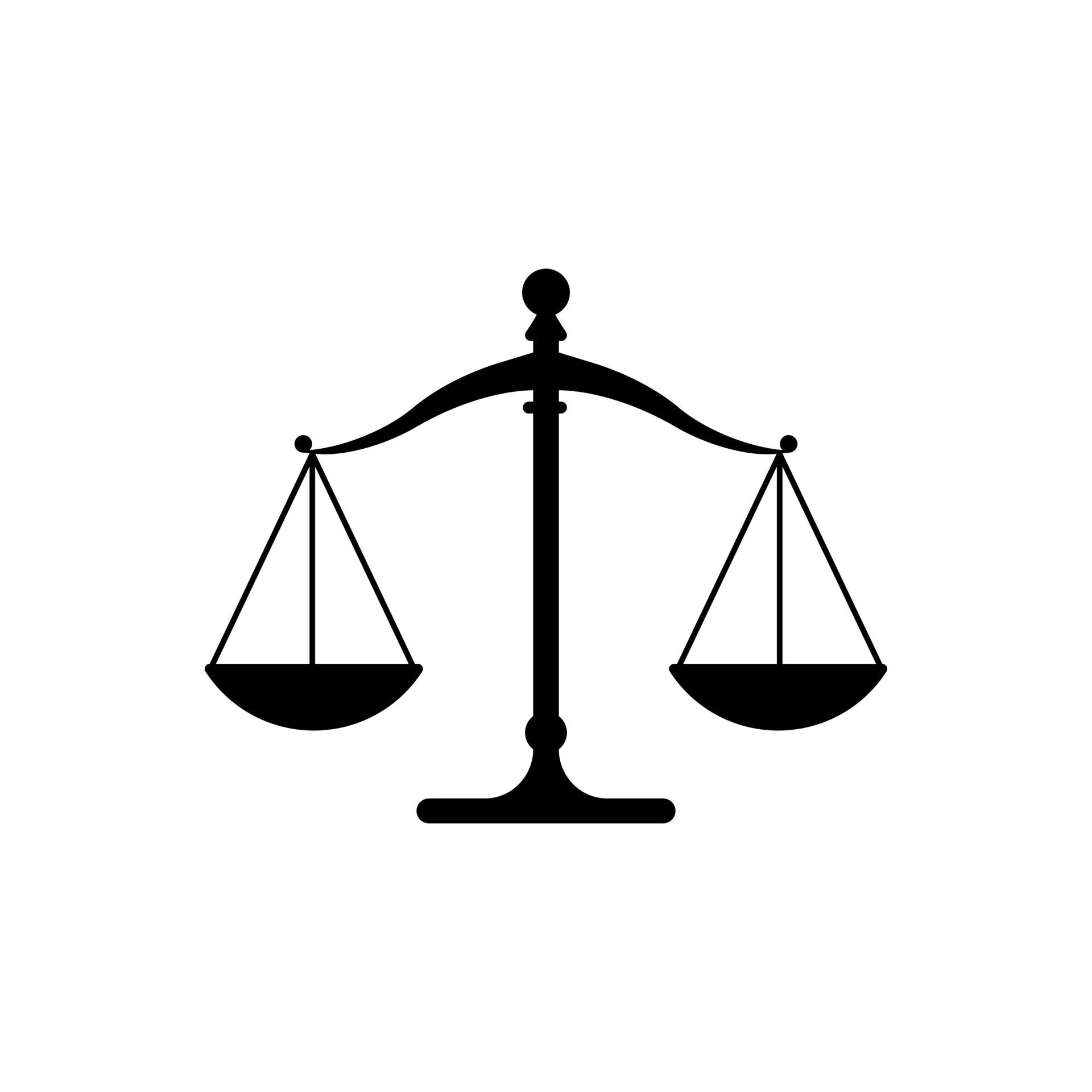 Part of a balanced external funding plan
Uniquely flexible funding source, nimble
Focus on emerging issues
Focus on emerging special interest populations
Willing to collaborate with other funding sources
Willing to provide alternative forms of assistance
Willing to consider experimental activities
OSU FOUNDATION
29
[Speaker Notes: So why should you put up with the hassle? Make private foundation funding one part of your overall external funding plan – including federal/state funding, private funding, and individual contributions.

Private foundations are motivated to improve the world + Uniquely flexible funding source. If they believe in your cause, private foundations are able and willing to make decisions outside of their typical parameters of giving. (Funds are controlled by congressional approval.) In some cases, whole grant programs are built around funding atypical projects to not let great ideas or great work fall through the cracks. 

Unique opportunities may include a focus on emerging issues that government grants have yet to catch up to, new needs, new populations emerging as special interests, may be more willing to adapt by collaborating with other sources, providing alternative forms of assistance, considering experimental activities.]
Best thought of as supporting innovations, startups, and special projects.
OSU FOUNDATION
30
[Speaker Notes: Private Foundations generally award smaller grants than government grants and are rarely substitutes sources for operating expenses.]
About Private FoundationsSummary
Mission-driven! They are interested in making societal change that meets urgent needs.
Every proposal needs to identify a societal need that falls within the specific funding priority of the foundation. 
Private grants tend to be smaller than public grants, so they have specialized purposes to catalyze new efforts.
OREGON STATE UNIVERSITY
31
Speaking to GrantmakersBreakout
Positioning your work through a charitable lens:

What is the societal impact of my work?
What urgent needs are met?
Which specific populations are served?
OREGON STATE UNIVERSITY
32
[Speaker Notes: During this breakout, we're going to practice positioning your work as you would to a private foundation funder – through a charitable lens. Remember, a private foundation is mission-driven and altruistic. Academics are not always trained to think of their scholarship in this way. Discuss with your breakout group how your work potentially impacts society and meets the needs of people and communities.]
WRITING A LETTER OF INTENT
OSU FOUNDATION
33
Writing an LOI
The Letter of Intent or Letter of Inquiry (LOI) is an initial phase of many grant application processes. 
LOIs are a common approach to reducing applicants’ initial effort and narrowing the applicant field.
OSU FOUNDATION
34
[Speaker Notes: As a persuasive document, your goal with the LOI narrative is to communicate with the reader about why they should fund your project. Use sections with headers, make it easy to read, always follow the instructions. 

Every private foundation sponsor will ask for the narrative in their own format. Follow the instructions!]
The purpose of the LOI is to frame an argument for your project.
STIONS: 
Why is your project needed? (What is the IMPACT?)
Why should the sponsor fund you?
OSU FOUNDATION
35
[Speaker Notes: Letters of Intent have five general sections, but we’re going to focus on the one that is particularly critical for private foundation proposals – the need statement. 

The training materials available on our website go into further detail about the other sections of an LOI or proposal narrative. Please see www.fororegonstate.org for more.]
Need or Problem Statement
The section where the problem is framed
The section that educates the reviewer as to the importance of the problem

KEY TAKEAWAY: Successful proposals meet needs the funder cares about.
OSU FOUNDATION
36
The basic elements of a well-written Need Statement:
General description of the situation 
Clearly and concisely define the need. Keep it simple, avoid jargon and make it easy to read. 
Document the need. It should be well supported with evidence such as statistical facts, data, documented research and expert views. 
Target population to be served
It should focus on the people to be served, rather than the applicant or applicant organization’s needs. 
Project impact 
What change will occur as a result of the proposed project? 
How will the people served be impacted?
OREGON STATE UNIVERSITY
37
Why is the Need Statement Important?
A need statement answers the question: “Why care?” It demonstrates there is a problem that is important, significant, and urgent. 
A needs statement must relate to your organization’s mission and to the funder’s priorities. 
The need statement is an opportunity to demonstrate your understanding of the issue and your ability to address the need.
OREGON STATE UNIVERSITY
38
IMPORTANT: Connect the pieces
Does the project answer the need? Do the goals match the purpose the funder intends to support?
Private Foundation Priority
OSU FOUNDATION
39
[Speaker Notes: Connect to the need/problem statement. Does the project design answer the need? Do the goals match the purpose the sponsor intends to support?]
EXAMPLES
OSU FOUNDATION
40
[Speaker Notes: There’s a tremendous amount of variety in LOI processes. Here are a few examples of the most common types:

Webform with text boxes
Mini proposal
One-pager]
Healy Foundation
Grants up to $50,000 for one-year projects in Hawai’i and Oregon.
Primarily funds unrestricted grants to direct service organizations.
The board meets quarterly. LOIs are reviewed one week after submission, and full proposals should be submitted at least one month prior to the board meeting to be considered in that cycle. 
Limited to one OSU submission per year; proposals must go through OSU Foundation
https://thehealyfoundation.org/apply/
The purpose: We partner with nonprofit teams working to mitigate climate change, protect ecosystems, educate and advocate for youth, and reduce child poverty.
Meeting a need: cultivation a healthy and resilient planet and in support of our youth reaching their full potential.
OSU FOUNDATION
41
Online portal with text box entries
Project Name
Organizational Mission (1,000 characters)
Executive Director
Board of Directors
Equity. Share how your organization practices equity. (5,000 characters)
Healy Funding Areas. Select all that apply: Climate Change Mitigation, Protecting Ecosystems, Reducing Childhood Poverty, Youth Advocacy, Youth Education.
Recent Accomplishments. Describe at least one accomplishment in the last 1-3 years that aligns with Healy Foundation funding areas. (4,000 characters)
Goals. List up to five goals your organization has in the selected focus areas in the next 1-2 years in Oregon, Hawaii, or both. (2,000 characters)
OSU FOUNDATION
42
[Speaker Notes: This approach allows the sponsor to get concise answers to specific questions. 
Pros: Because everyone is providing answers to the same questions, it levels the playing field, especially between novice and seasoned grantseekers. 
Cons: Not a lot of space, very little flexibility]
William T. Grant Foundation:Research Grants on Reducing Inequality
Three deadlines a year.
Very competitive; around 15% of LOIs are invited to submit a full proposal, and about 5% are ultimately awarded.
Award amounts are up to $100K- $600K
The timeline between LOI and funding is between 10 and 15 months.
https://wtgrantfoundation.org/grants/research-grants-reducing-inequality
Purpose: supports research to build, test, or increase understanding of programs, policies, or practices to reduce inequality in the academic, social, behavioral, or economic outcomes of young people ages 5-25 in the United States. 
Need: Improving the lives of young people, ages 5-25.
OSU FOUNDATION
43
Mini Proposal
The letter of inquiry functions as a mini-proposal and is reviewed against the following criteria: Fit with Research Interests; Conceptualization and Relevance; Methods; and Feasibility

The project narrative is five pages maximum, single-spaced.
 State the major research questions or aims guiding the proposal. 
Provide a strong rationale that includes : 
a brief literature review indicating how the project complements and advances existing theory and empirical research  
a description of the theories that provide the foundation or organizing frame for the work  
a description of the study’s relevance for policy or practice. 
Include specific hypotheses and/or research questions to be tested or addressed. 
Describe the methods and data collection plan.
Summarize the data analysis plan for addressing the hypotheses and/or research questions.
OSU FOUNDATION
44
W.M. Keck Foundation:Science & Engineeringor Medical Research
Two deadlines a year, limited submission via an internal Research Office competition.
Grants typically up to $1.2 million.
Supports innovative high-risk/high-reward research with the potential to transform fundamental scientific understanding or practice. Often interdisciplinary.
Falls outside the directives of public funding agencies.
Two-phase process with optional third phase.
https://www.wmkeck.org/research-overview/
Purpose: to create far-reaching benefits for humanity by supporting outstanding science, engineering & medical research.

Need: pioneer biological and physical science research and engineering, including the development of promising new technologies, instrumentation, or methodologies.
OSU FOUNDATION
45
The One-Pager
Concept Paper pre-proposal stage
Single-paged concept papers must be in 12-point font with 1-inch margins and include:
Organization Name
Project Title
Full name of Principal Investigator
An overview of the proposed project emphasizing any unique aspects and pilot studies 
A description of the methodologies and key personnel, including first and last names
A brief justification of the need for Keck Foundation support
An estimated budget broken down, if possible, by major areas, e.g. personnel, equipment, consumable supplies, etc.
With any remaining space within the 1-page limit, authors may add other details
If a reference is necessary, abbreviate it as (Science, 323, 45, ‘11). DO NOT USE (Jones et al., 2011). Please avoid any illustrations.
OSU FOUNDATION
46
Writing an LOIBreakout
Craft a need statement for a current or potential future project. 
Describe the situation, clearly defining the need your project will address and why it is significant and urgent. Avoid jargon and support your assertions with evidence.
Target a specific population that will be served or benefit from your work.
Describe the societal benefit of conducting the work. What change will be made possible? How are people impacted?
OREGON STATE UNIVERSITY
47
[Speaker Notes: For our final breakout, we're going to pull together all the pieces we've discussed and attempt to sketch out a need statement for one of your current projects or a potential future project.]
Questions?
OSU FOUNDATION
48
Contact us
www.fororegonstate.org/foundationrelations
Paul DuBois, Director
Paul.DuBois@osufoundation.org 

Emily Payne, Assistant Director
Emily.Payne@osufoundation.org
Aaron Shonk, Senior Director
Aaron.Shonk@osufoundation.org

Elizabeth Ocampo, Director
Elizabeth.Ocampo@osufoundation.org

Adeline Hull, Coordinator
Adeline.Hull@osufoundation.org
Contact me with your questions!
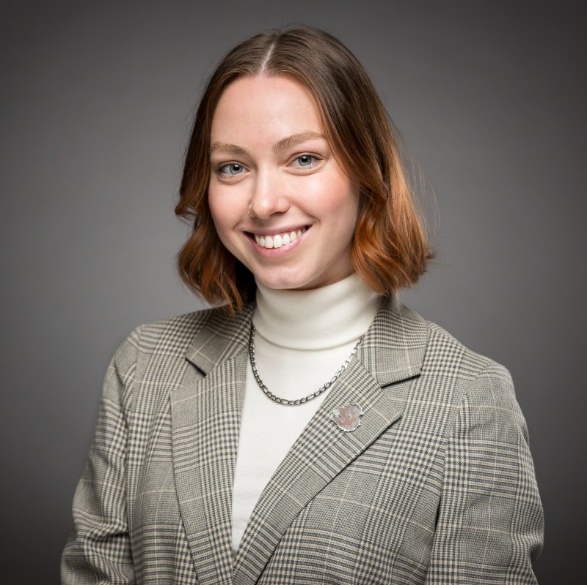 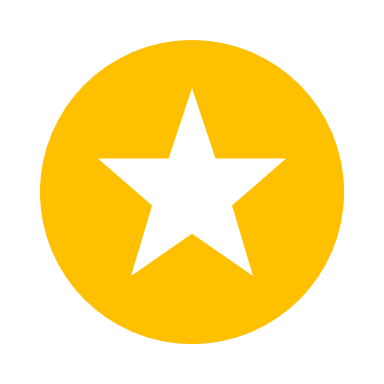 [Speaker Notes: If you want to contact us, feel free to reach out to anyone on our team. Our new coordinator, Adeline Hull, is a great resource if you’re not sure whom to contact – she can get your question or request to the right person on our team!

We’re here in Bend today and tomorrow. From noon-1:30 is a skill-building workshop for prospect research and the components of private foundation grants. We’re holding office hours for drop-in consultations from 2:00-5:00 in ROOM today and tomorrow. Please come by and say hi!]